Презентация: «Сказочный мир Андерсена»
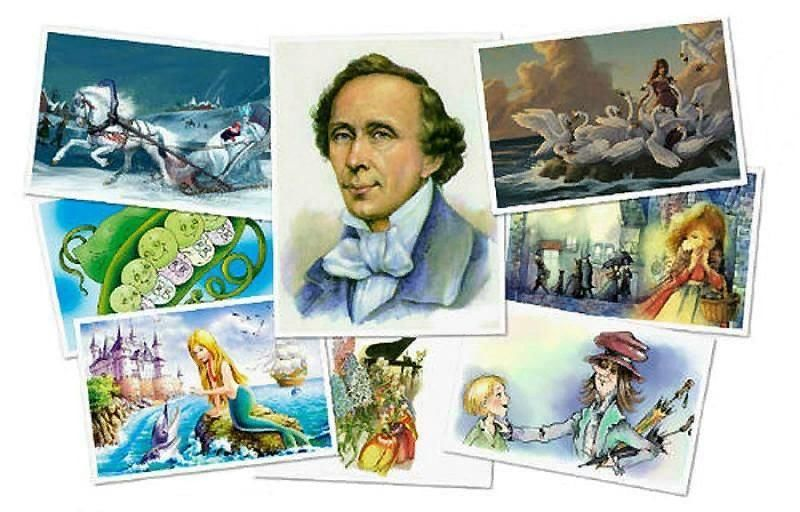 МДОУ «Детский сад №216»
Воспитатели: Бондаренко Наталья Сергеевна
                          Пестрецова Виктория Дмитреевна
Цель: расширять знания детей о жизни и творчестве датского сказочника Г. Х. Андерсена;Задачи: - развивать речь, познавательную активность;- пополнять словарный запас; воспитывать интерес к чтению, сочувствие и сострадание к людям;- формировать дружеские взаимоотношения, навыки взаимопомощи.
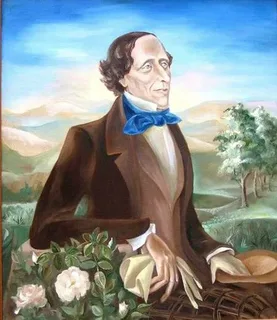 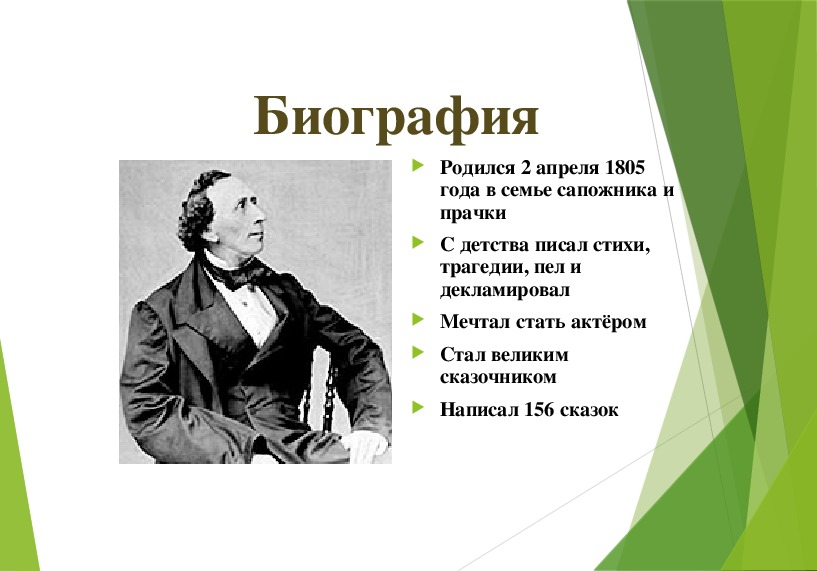 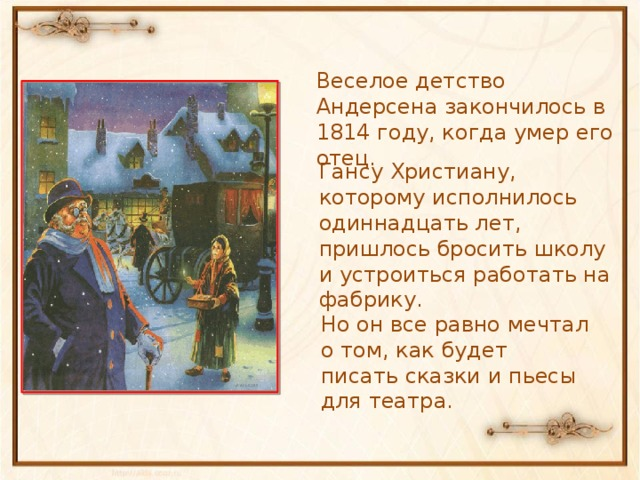 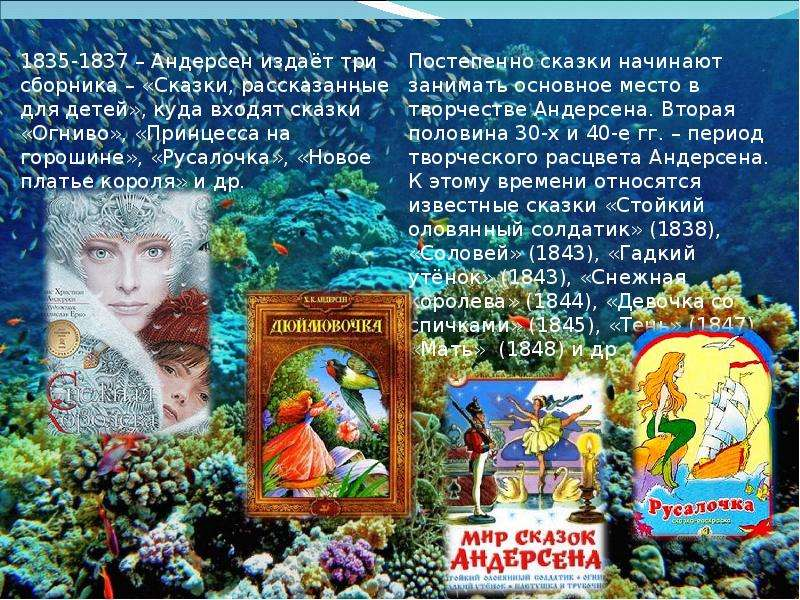 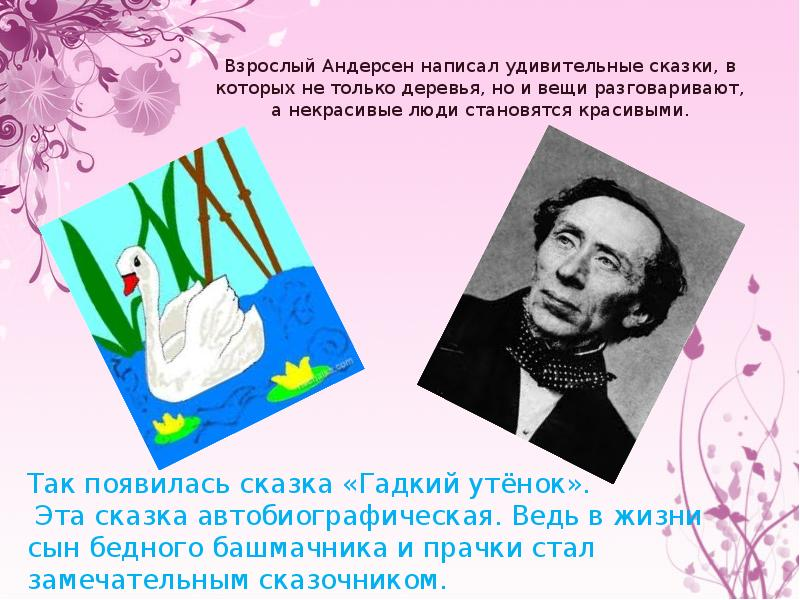 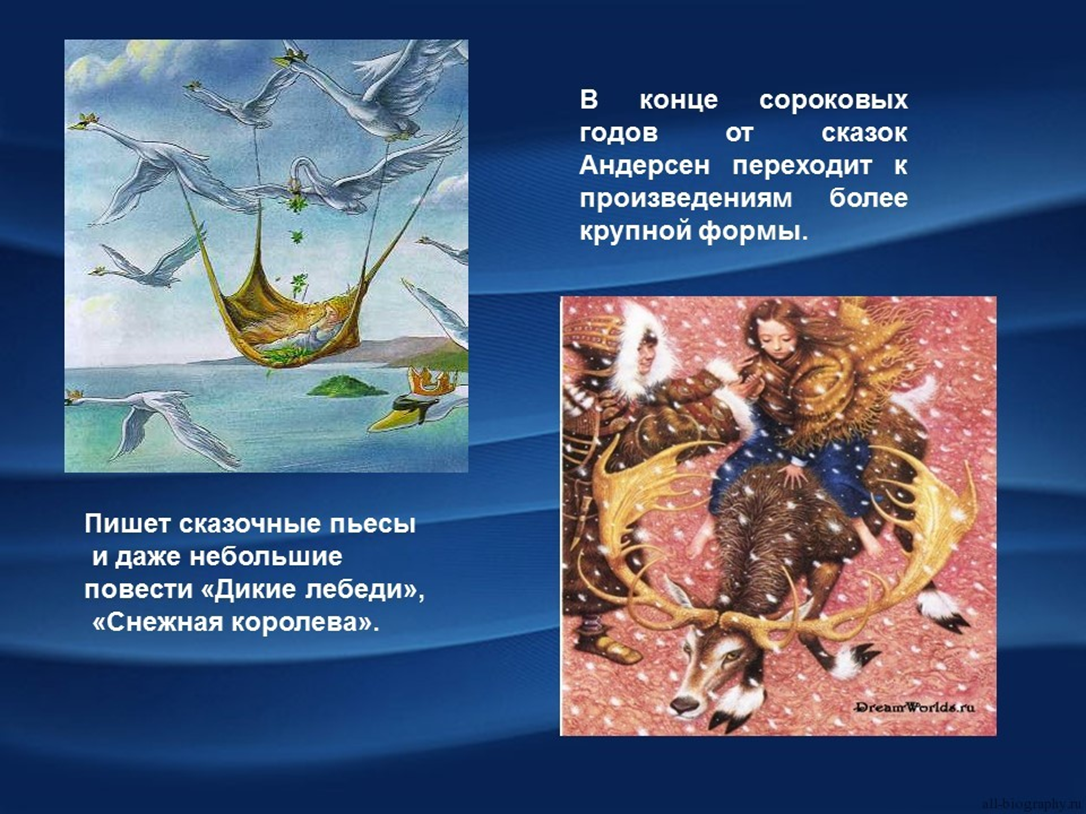 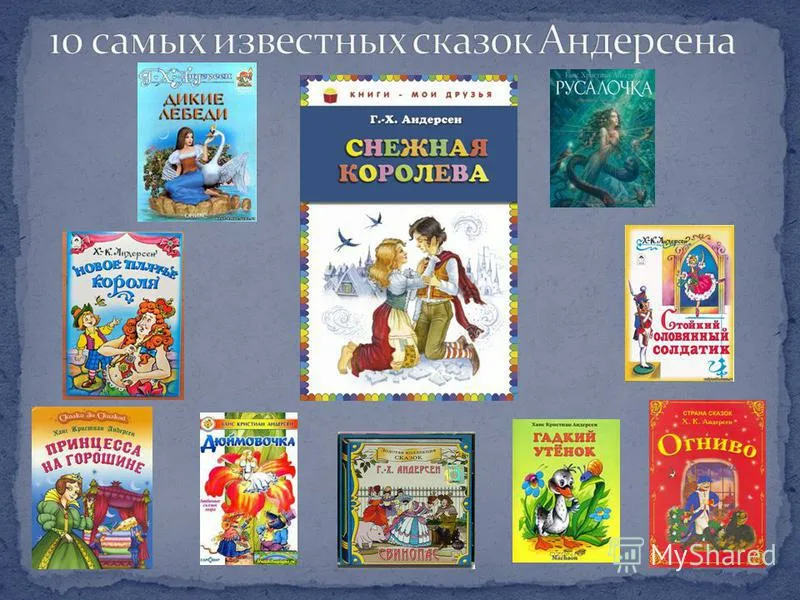 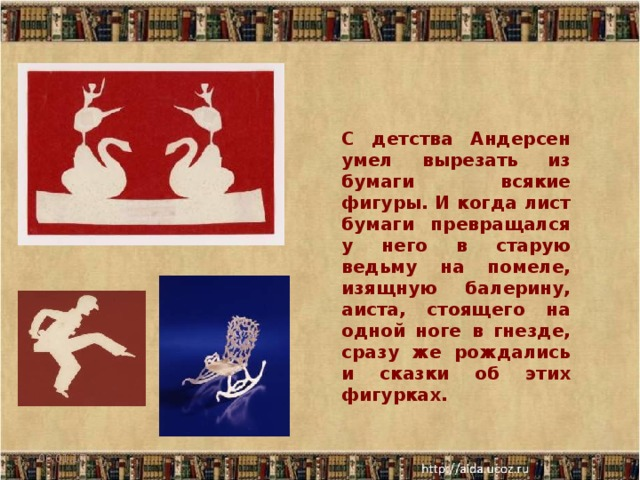 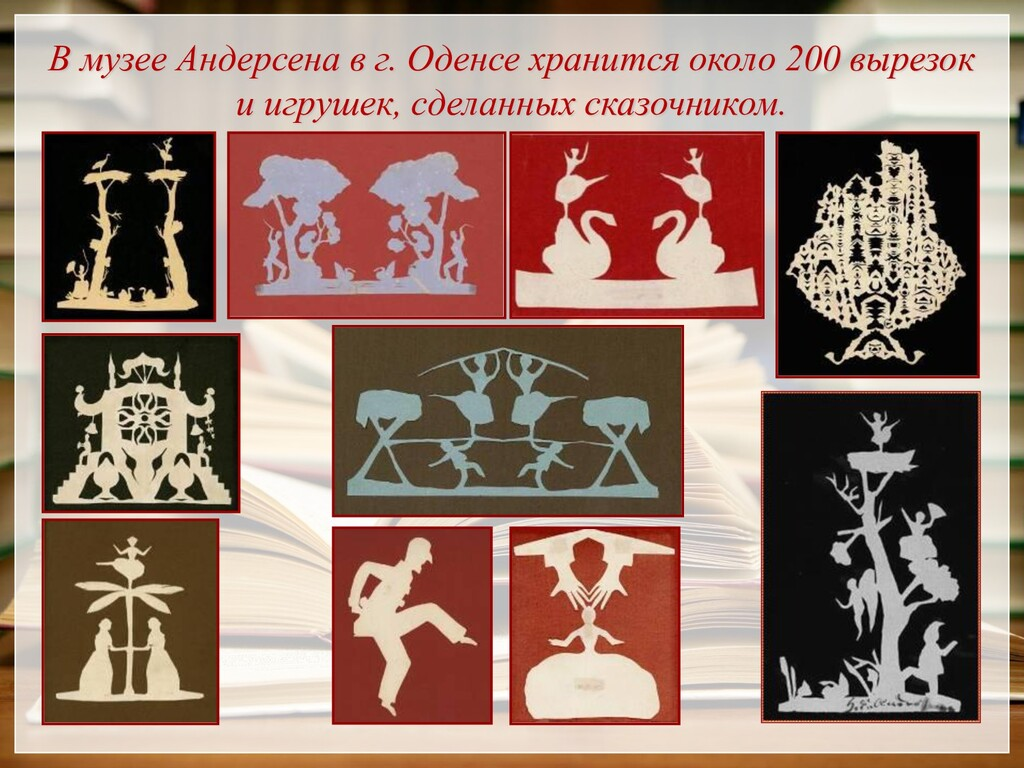 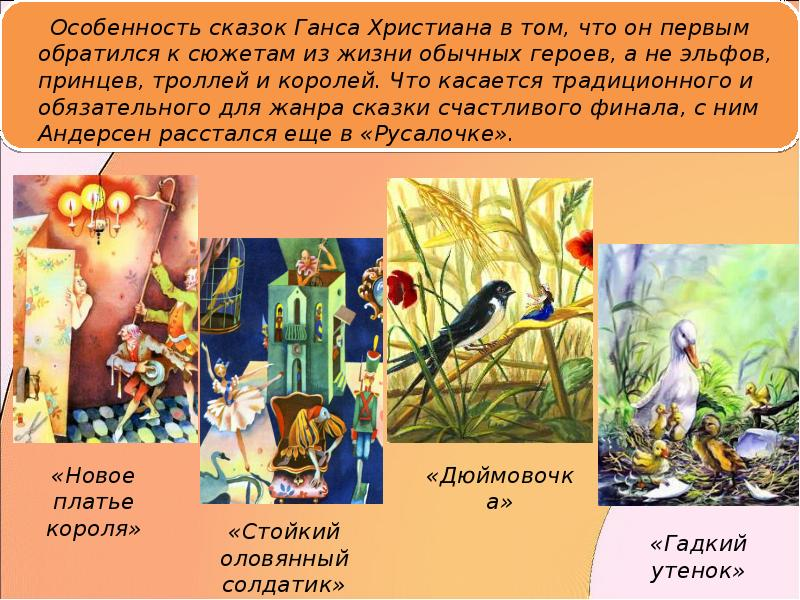 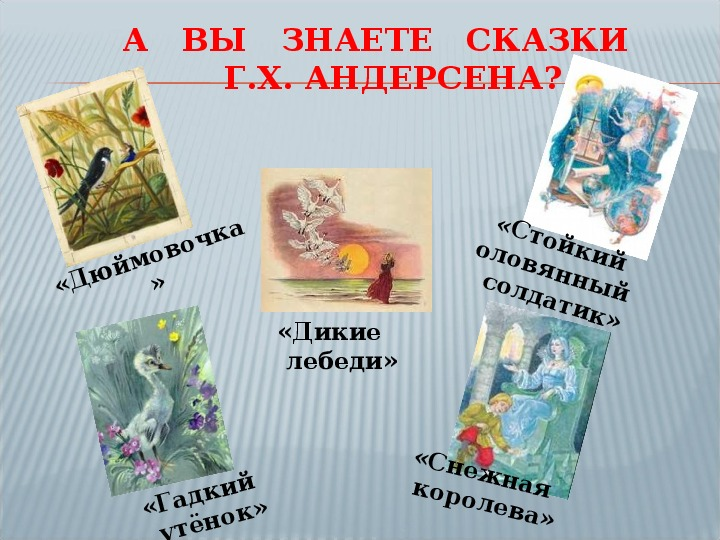 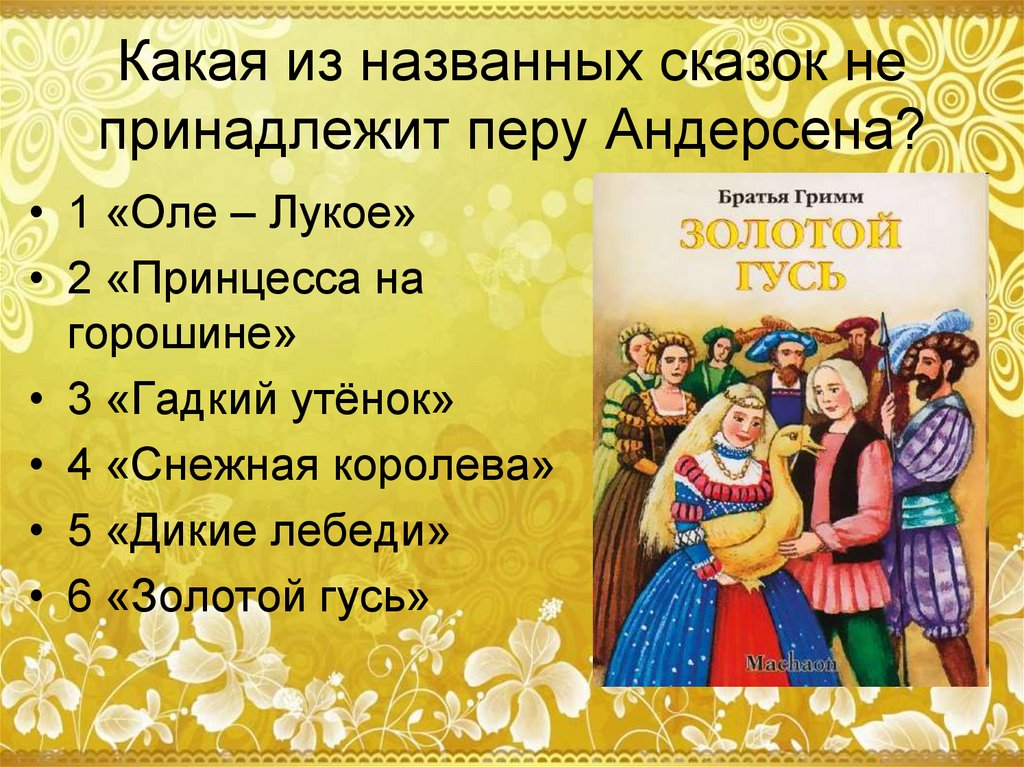 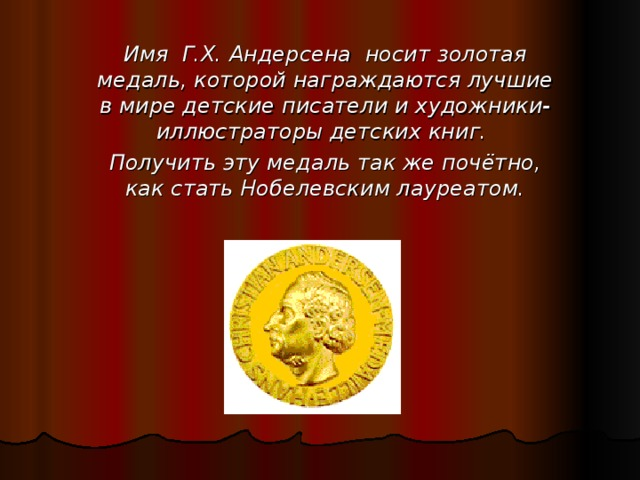 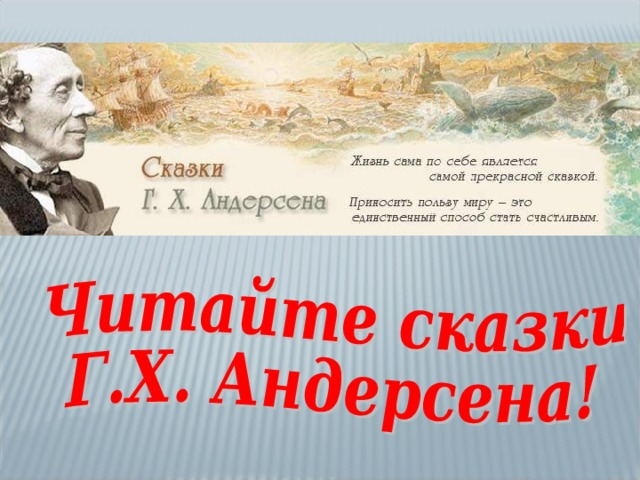 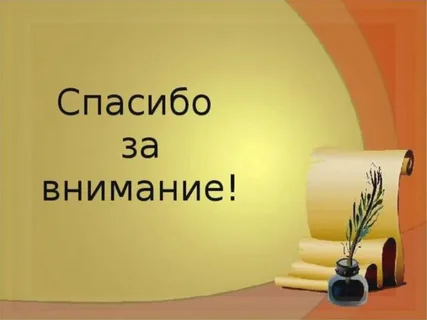